University Motto, Mission, Vision & Values
Mission Statement
To impart evidence-based research-oriented health
professional education, best possible patient care,
mutual respect, ethical practice of healthcare and social  accountability.
Vision and Values
Highly recognized and accredited center of excellence in
Medical Education, using evidence-based training  techniques for development of highly competent health professionals, who are lifelong experiential learner and are  socially accountable.
Prof Umar Model Of Integrated  Lecture
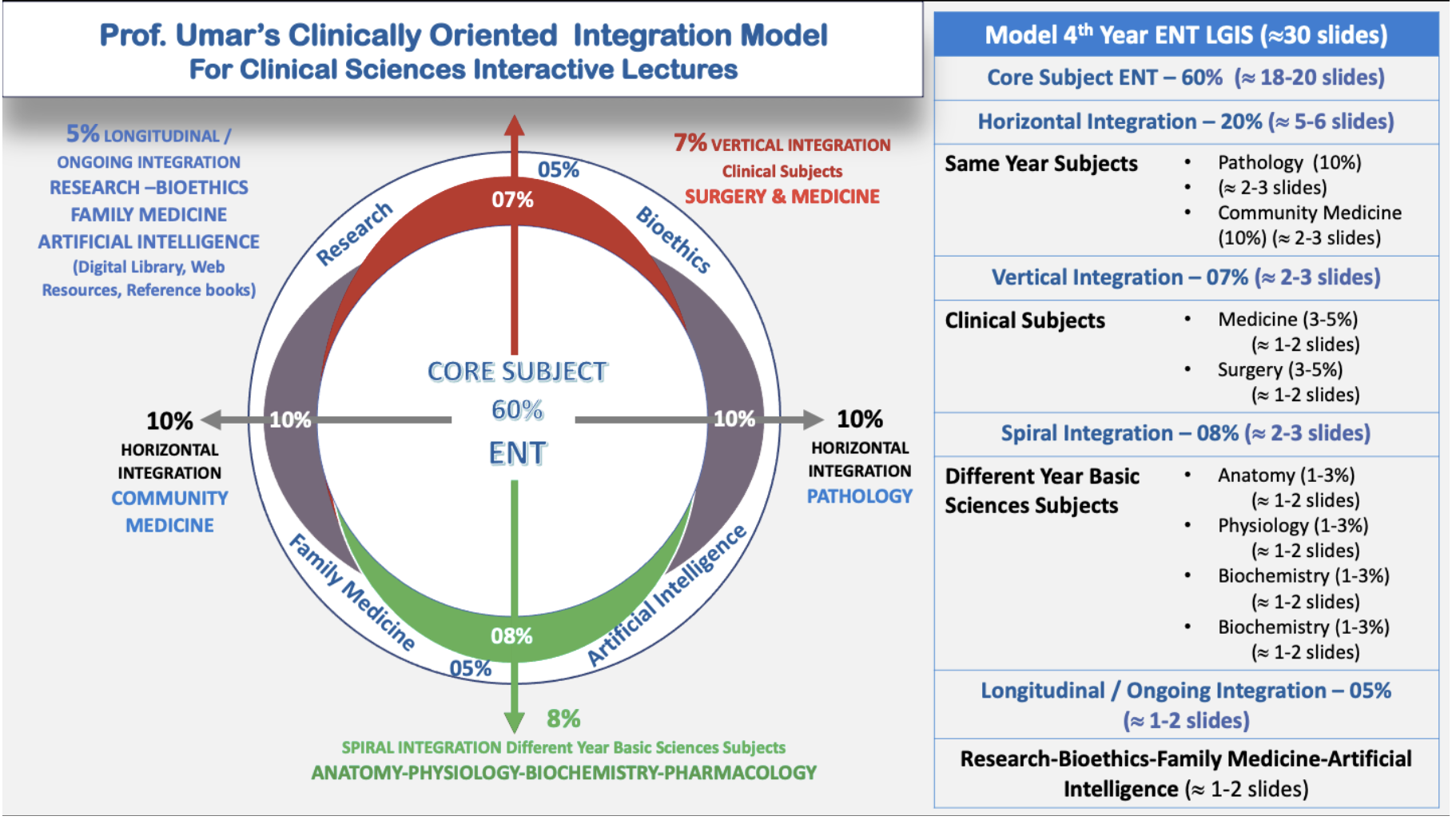 7
SEQUENCE OF LGIS
8
PRESENTATION TITLE
10/20/2023
9
ACUTE TONSILLITIS
10
LEARNING OBJECTIVES
PRESENTATION TITLE
10/20/2023
11
VERTICAL INTEGRATION WITH ANATOMY
PRESENTATION TITLE
10/20/2023
12
13
14
PRESENTATION TITLE
10/20/2023
BLOOD SUPPLY
15
Tonsillar branch of facial artery
Ascending pharyngeal artery from external carotid
Ascending palatine, branch of facial artery
Dorsal lingual branches
Descending palatine, branch of maxillary artery
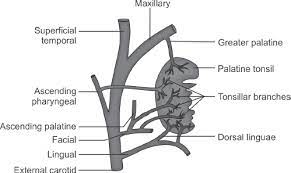 VENOUS DRAINAGE
16
PRESENTATION TITLE
10/20/2023
LYMPHATIC DRAINAGE
17
Grade of palatine tonsil enlargement
18
PRESENTATION TITLE
10/20/2023
NORMAL FLORA
19
ACUTE TONSILLITIS
20
PRESENTATION TITLE
10/20/2023
21
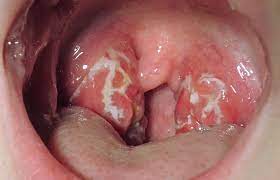 SIGNS AND SYMPTOMS
22
MANAGEMENT
23
Chronic tonsillitis
.
25
CHRONIC TONSILLITIS
COMPLICATIONS
TONSILLECTOMY
27
Peritonsillar abscess (Quinsy)
Clinical features
Diagnosis
TREATMENT
Retropharyngeal abscess
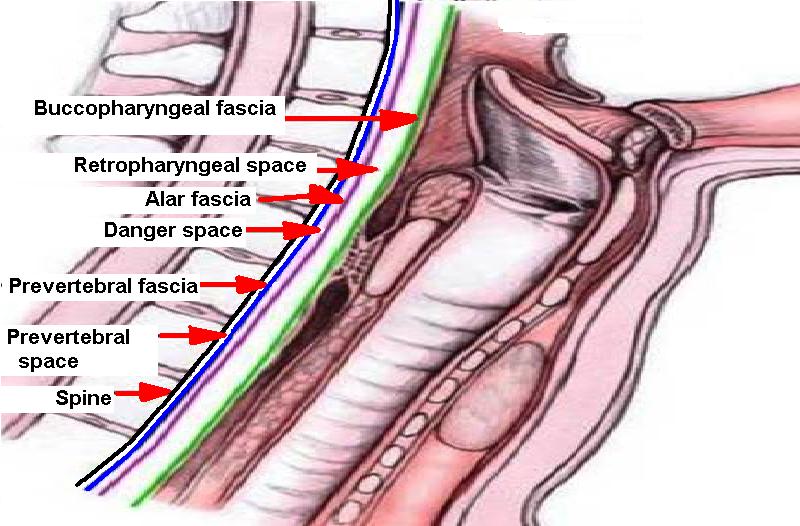 Treatment
Parapharyngeal abscess
Parapharyngeal space
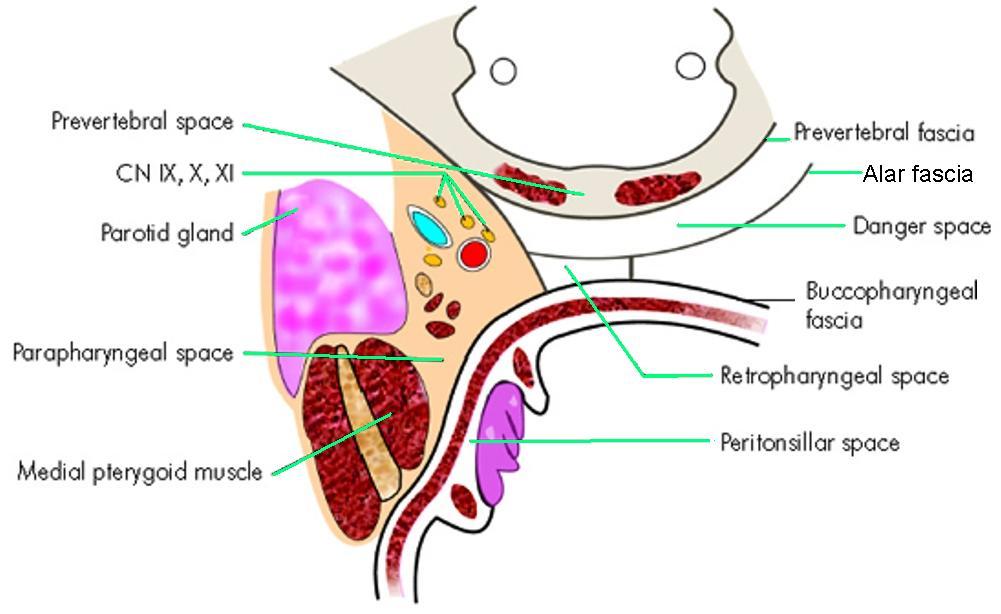 Clinical features
Diagnosis
Treatment
LUDWIGS ANGINA
52
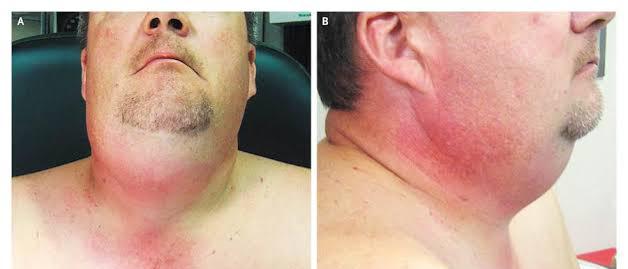 53
ETIOLOGY
Dental infection
    They account for 80% of cases .
     Premolars                Sublingual space infection                                                                                       
     Molar             Submaxillary space infection.
 Submandibular Sialadenitis
 Injuries of oral mucosa
 fractures of Mandible
EXAMINATION
54
55
MANAGEMENT
56
57
INCISION AND DRAINAGE
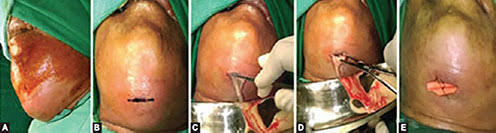 Research
58
Kekre M, Chakravarty S, Agarwal R. Foreign Bodies in Ear, Nose, Throat and Maxillofacial Region: A Study on Their Clinical Profile and Complications. Indian J Otolaryngol Head Neck Surg. 2022 Dec;74(Suppl 3):4483-4494. doi: 10.1007/s12070-020-02233-w. Epub 2020 Oct 23. PMID: 36742524; PMCID: PMC9895506.

Loperfido A, Mammarella F, Giorgione C, Celebrini A, Acquaviva G, Bellocchi G. Management of Foreign Bodies in the Ear, Nose and Throat in Pediatric Patients: Real-Life Experience in a Large Tertiary Hospital. Cureus. 2022 Oct 26;14(10):e30739. doi: 10.7759/cureus.30739. PMID: 36457611; PMCID: PMC9705068.
59
Artificial Intelligence
Artificial intelligence can play a role in Head and neck space infections by aiding in medical imaging analysis, early detection, and predictive modeling. AI algorithms can assist in interpreting radiological images, such as CT scans, to identify signs of Ludwig’s angina and assess its severity. Additionally, machine learning models may help healthcare professionals predict patient outcomes and optimize treatment plans based on historical data.
60
FAMILY MEDICINE
Any patient who presents with  a painful swelling in front of neck with odynophagia and trismus  should be referred to ENT specialist and tested for submandibular space infections
61
Biomedical Ethics
Before doing any medical and surgical treatment, informed consent must be taken 
Prognosis should be explained to patients and attendants
PRESENTATION TITLE
10/20/2023
62
References
Scott and brown 7th edition 
Diseases of Ear, Nose and Throat, Dhingra, 7th Edition
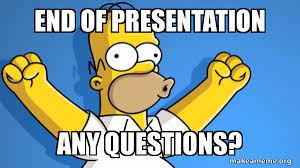